Burns M. Brady, MD FASAMGreg L. Jones, MDCAPTASA 2012
A Case Presentation- 54 YO Female
Hx of Present Illness
54 yo White Female in ER with severe,    
  boring epigastric pain
 N & V for approx 6 hours duration
 W/U shows no biliary tract or GB disease
 Normal Triglycerides
 No current Rx meds
Hx of Present Illness
Hx of approx 20 years of alcohol use
 Increased drinking in past month of up to   
  a fifth of Scotch daily
 Daily drinker of 4-6 drinks prior to last  
  month
 Husband filed for Divorce one month ago
Hx of Present Illness
Diagnosis- Acute Alcoholic Pancreatitis
 Stabilized in ER
 Admitted to Internal Medicine ward
 Addiction Medicine Consult obtained
Drug and Alcohol Hx
Grew up affluent and attended prep school
 1st drink in High School- occasional beer with 
  friends. 1-2 times a month
 College- drank at parties and on weekends, 
  none during week
 Occasionally intoxicated- peers never noted 
  a problem
 Met husband Sr year of college- he was in 
  medical residency. She went to nursing school
Drug and Alcohol Hx
Married after 3 years- they drank similarly
 Drinking on weekends only, no consequences
 Had 2 children over next 5 years- no issues 
  with Alcohol noted
 After 2nd child she stopped working outside  
  home (age 33)
 At about age 35 she began to drink more 
  often and during the week
Drug and Alcohol Hx
By age 40 she was drinking more and was 
  concerned her husband would find out.
 Was drinking at noon, 3-4 drinks daily
 Was trying to control by not drinking at 
  dinner
 Began to drink wine throughout the day
 Husband noted increased irritability and 
  forgetfulness
Drug and Alcohol Hx
She was surprised at home by husband and 
  found to be intoxicated
 He asked her to see a Psychiatrist- He Rx’d 
  Klonopin for anxiety and marriage counselor
 Counselor felt she should cut back her 
  drinking
 Continued Klonopin for Anxiety
 For a year she limited public Alcohol use, but 
  drank in secret throughout the day
Drug and Alcohol Hx
She was surprised again by husband and 
  found intoxicated
 Following an Intervention by her Psychiatrist, 
  Counselor and husband she began Out-Pt Tx
 She began to go to AA and was abstinent
 Klonopin was discontinued
 She was now in her mid-40’s
Drug and Alcohol Hx
Her daughters were busier with school and other 
  activities
 She felt unfulfilled and returned to nursing at a 
  hospital
 After about 6 months she began to have Headaches
 Saw a Neurologist- Dx Tension type Headaches 
  occasional migraine variant
 Neurologist was told of her Alcohol Hx-felt since 
  sober two years occasional opiate was safe
 Tx’d with ASA, Tylenol and NSAID’s with an opiate 
  as rescue medication
Drug and Alcohol Hx
After about 2 or 3 months of occasional use of the 
  opiate, she began to increase her Hydrocodone      
  use
 She began to Doctor shop, even going to other 
  communities for Hydrocodone Rx’s
 After about 1 year of this her family physician was 
  contacted by a pharmacist
 During this time she did not resume Alcohol use, 
  but Hydrocodone use was 4-6 pills daily
Drug and Alcohol Hx
There was an Intervention and she entered a 
  3 month residential Tx program for addiction
 Following the residential Tx she increased her # of 
  Recovery meetings
 Prior to in-pt TX she had decreased her meetings 
  to about one per week
 She went back to work and did well for 2 or 3 
  years
 At 50 years old she had significant dental work 
  done with extractions and crowns
Drug and Alcohol Hx
Several of her dental procedures resulted in short 
  courses of opiates
 Her Hx with opiates and Alcohol had been reviewed 
  with her dentist and oral surgeon
 It was felt short-term use of opiates should be no 
  problem
 Initially she was appropriate and confided in her 
  sponsor
 Over the next 2 years she began to hoard medication 
  and obtain Rx’s from multiple sources- some who Rx’d       
  inappropriately
Drug and Alcohol Hx
At 52 years of age she began to drink again
 Within 2 months she was discovered by her 
  husband with slurred speech and smelling of Alcohol
 She immediately disclosed her opiate use- since her 
  Alcohol use was short term, it was determined by her   
  and her physician she would be seen by an Addiction 
  Specialist for Suboxone
 There was a feeling by her and her Addiction doctor 
  that 12-step Tx had failed her
 Her therapist did strongly recommend she return to 
  12-step activity, but she did not
Drug and Alcohol Hx
During the next year her drinking increased back to 
  4-5 drinks daily
 Her husband had attended Al-Anon in the past and 
  continued to participate in his own Recovery
 He and the family did another Intervention
 She refused their recommendation for abstinence 
  and a return to long-term residential Tx
 He moved out of the house and began divorce 
  proceedings- which brings us to now
Medical History
No Major medical diagnoses except those above
 Hx of oral surgery as noted
 No other surgical Hx
 G2 P2 with two healthy daughters
Family History
Father 75- generally good health, has coronary 
  disease Angioplasty x1
 Mother 70- generally good health
 Father never had Alcohol problem and stopped 
  drinking when pt. developed her problem
 Mother had no Alcohol issues, but her mother did 
  and died prematurely
 Mother’s sister had problems with Alcohol, 
  Meprobamate and Benzo’s
 Mother’s Grandmother died in her 40’s, had 
  “nervous disorder”
Family History
Patient has one brother age 52. He has no 
  alcohol or drug issues, but his daughter did and 
  is currently in 12-step program
 Patient has one sister age 50. She also is free of 
  alcohol or drug issues. Her son is known to have    
  a problem and is currently missing. Her daughter 
  has some mood problems
Family History
Patient’s husband continues to practice 
  medicine
 He is willing to be of support during her current 
  illness, but intends to follow through with 
  divorce
 Oldest daughter (28) is an LCSW. Has no alcohol 
  or drug problems. Is mother of 2 girls herself
 Youngest daughter (25) is Jr. in medical school.  
  Plans career in Psychiatry
Hospital Course
Uncomplicated medical recovery from Acute 
  Alcoholic Pancreatitis
 Consented to be seen by an Angel Team from 
  local 12-step homeless shelter for women
 Agreed to see another Addiction Specialist 
  recommended by the Hospitalist and her Family 
  Physician
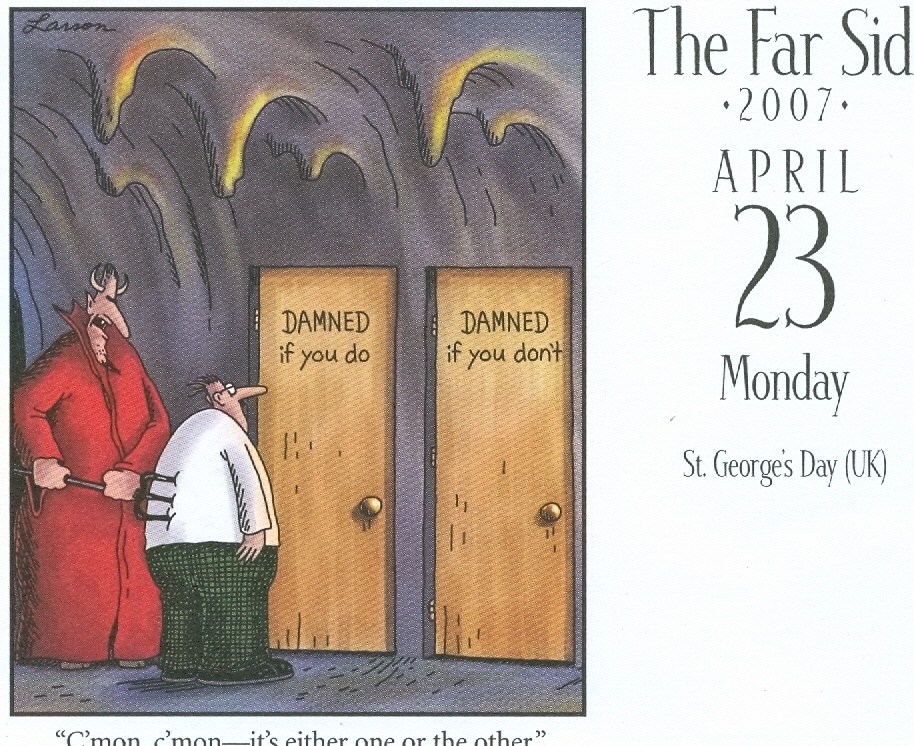 Alcoholics Anonymous, page 22 from ‘There is A Solution”
Perhaps he goes to a doctor who gives    
him morphine or some sedative with   
  which to taper off. Then he begins to appear at hospitals and sanitariums.

This is by no means a comprehensive   
      picture of the true alcoholic, as our behavior patterns vary. But this   
 description should identify him 
roughly.
[Speaker Notes: Alcoholics and Addicts have known for years that there is a connection between alcohol and other drugs.]
Most common reasons for Relapse
Cutting back or stopping 
  Recovery activities- Meetings
 Beginning to take another 
  Substance
Which drugs are Addictive ?
Alcohol
Sedative/hypnotics
Opiates
Cocaine
Amphetamines
Cannabis
Drugs that are problems for Addicts
Stimulants
Sedating Antihistamines
Cough suppressants
Sedating Antipsychotics
Muscle relaxants
Abstinence and Spiritual based Recovery isn’t sexy nor profitable
It can be a lonely and unpopular message, but it is the Truth…
[Speaker Notes: Very lonely and very unpopular. With so much pressure for fast, easy results this gets forgotten, at the expense of our patients. Remember they are the ones with the problem.]